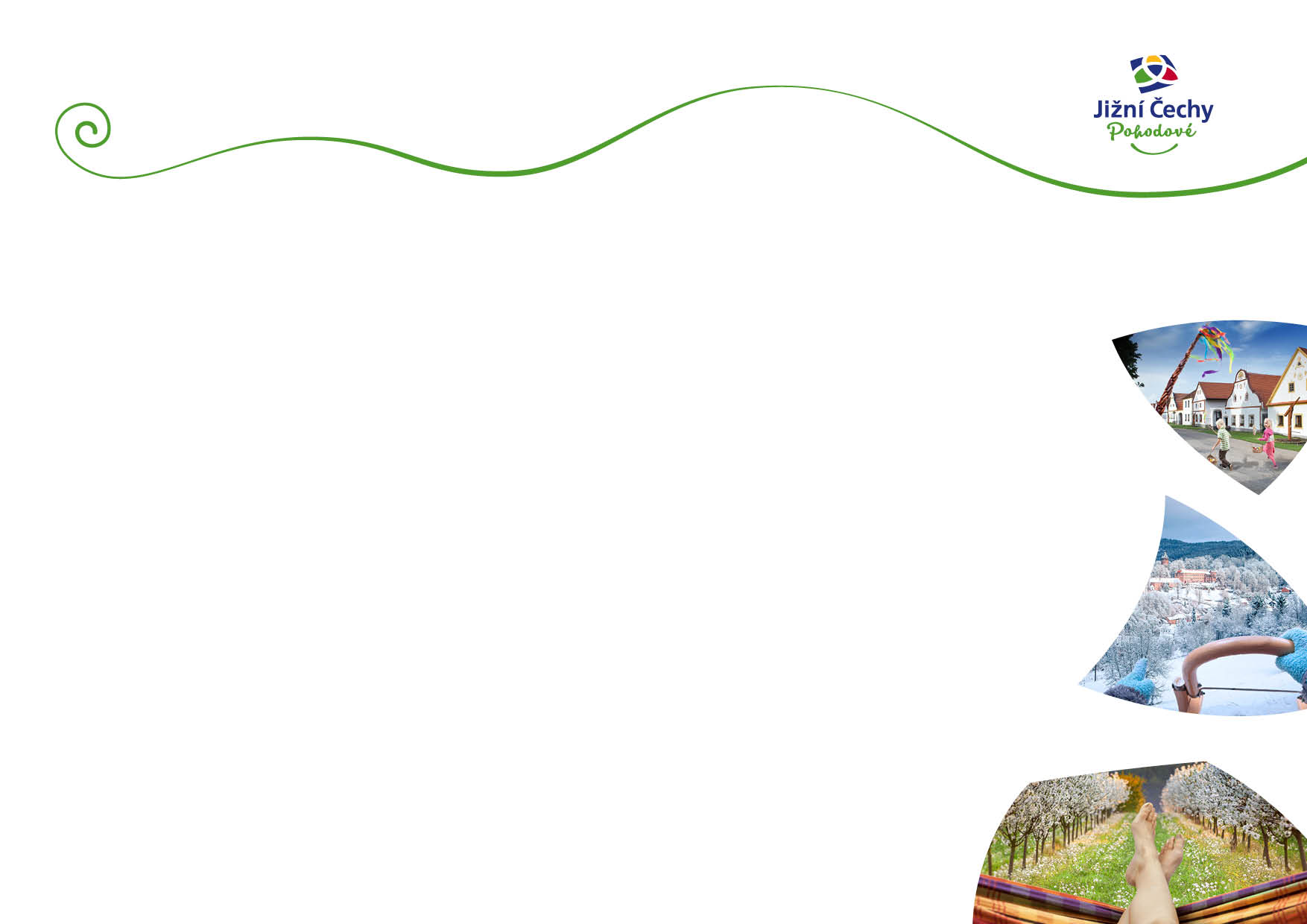 Marketingová strategie 2018Jižní Čechy Pohodové
Jihočeská centrála cestovního ruchu
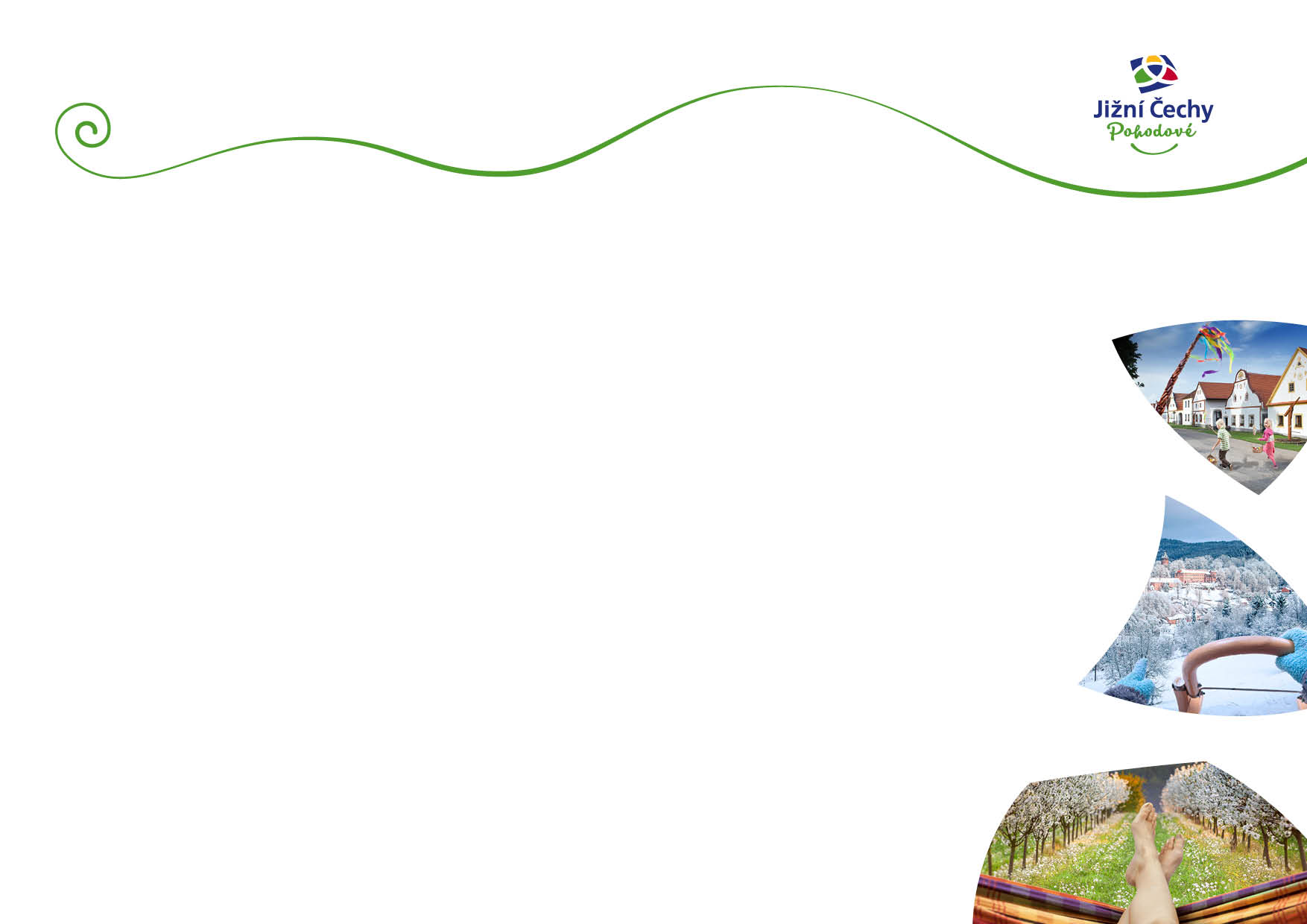 Kampaň
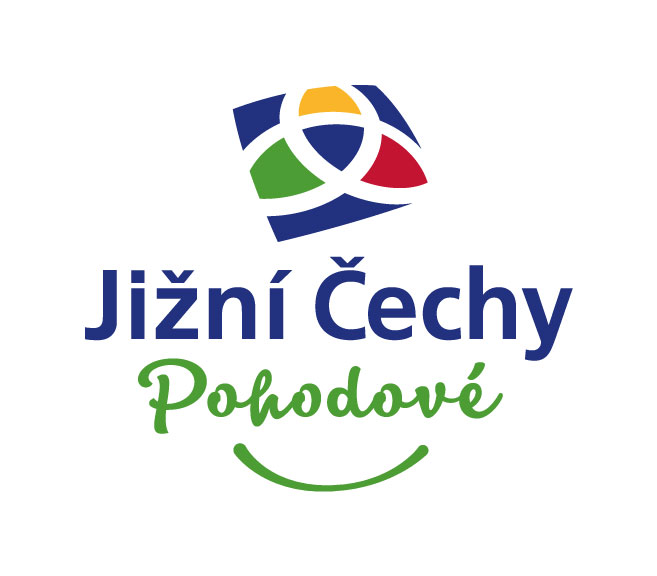 Posilování značky
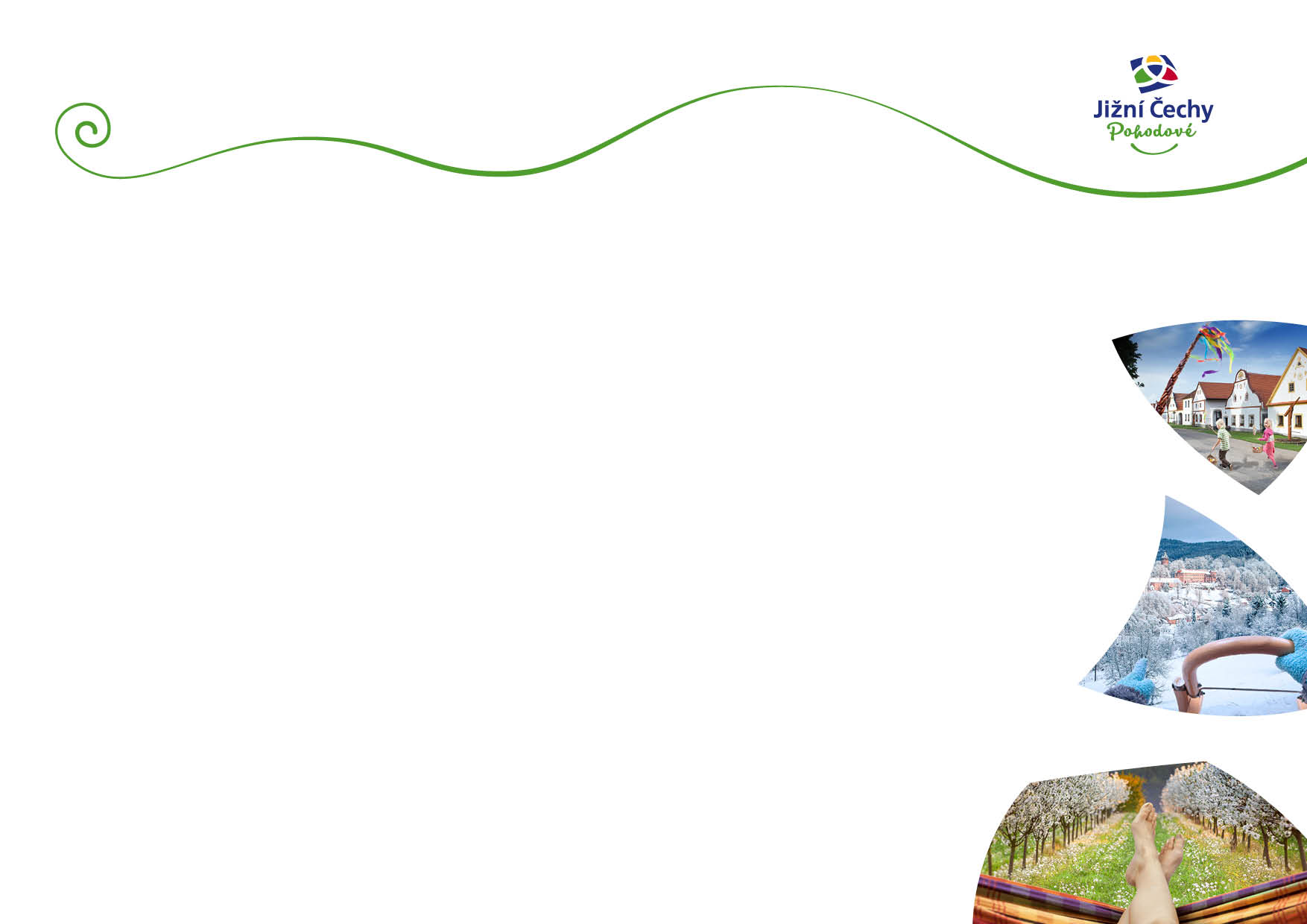 Cíl
1. Prodloužit délku pobytu v regionu 
– zvýšit počet přenocování
2. Udržet návštěvnost regionu
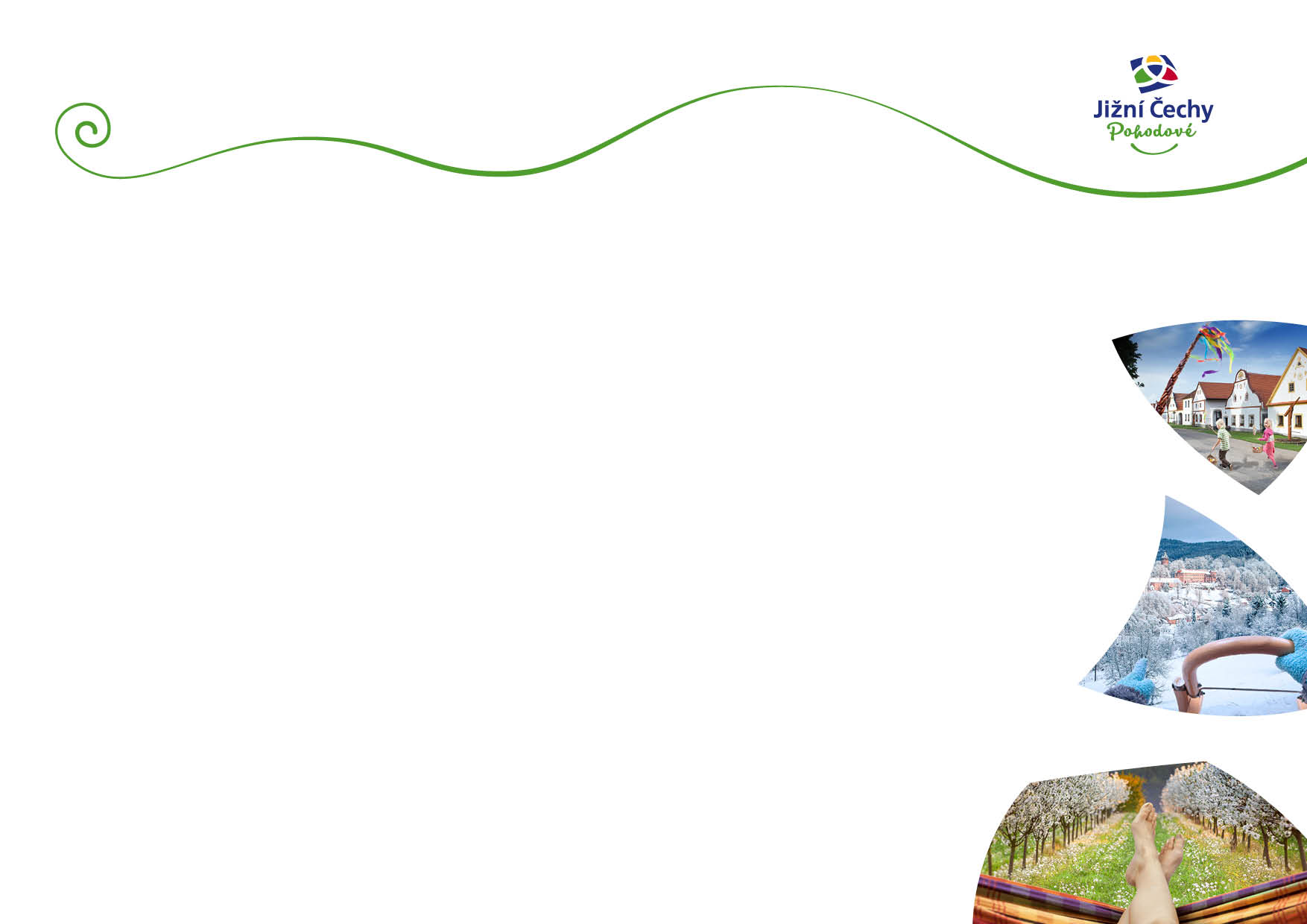 Dílčí cíle
Udržení/zvyšování návštěvnosti:
Zvyšování povědomí o regionu
Zvyšování povědomí o turistických cílech a aktivitách (celkově) 
Prezentace nových a méně známých cílů a aktivit (motivace k opakované návštěvě)
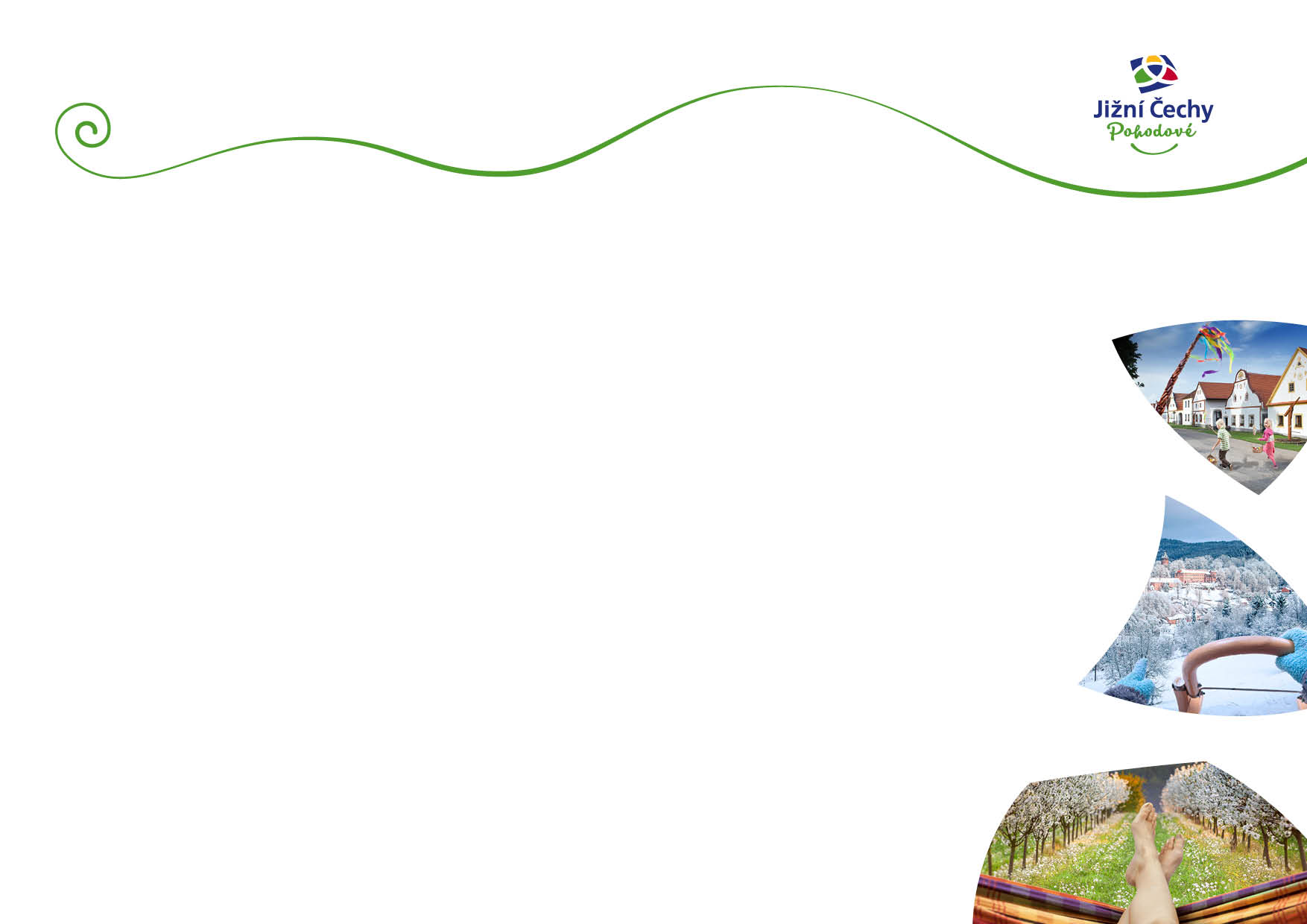 Dílčí cíle
Social media:
Zvyšování počtu fanoušků
Kvalitní obsah jako nástroj pro zvyšování povědomí o regionu (doma/zahraniční)
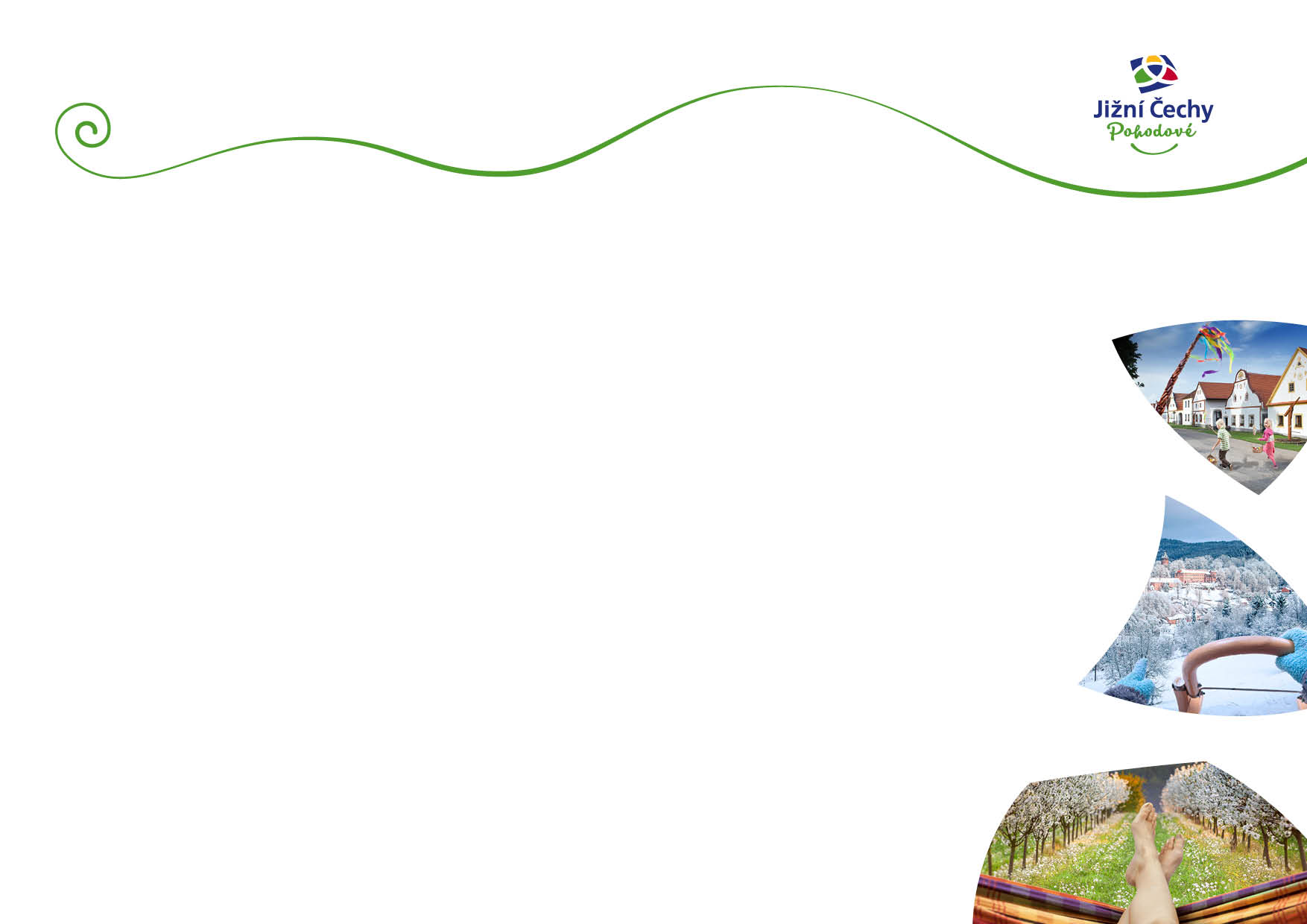 Cílové skupiny
Páry
Rodiny s dětmi
Prarodiče s vnoučaty
Senioři
Skupiny přátel
Organizované skupiny
Velmi mladí
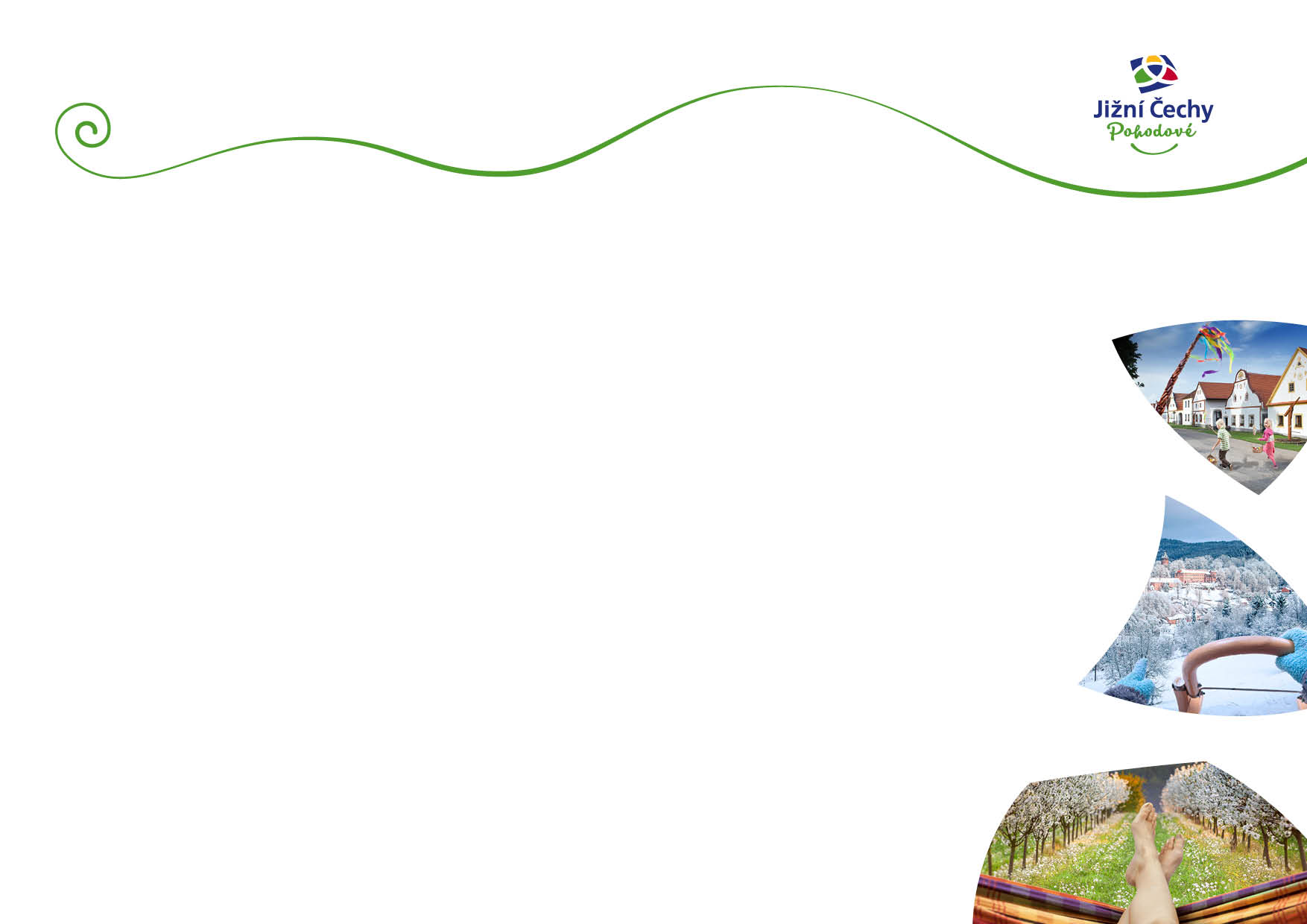 Produktové linie
Historie
Jezte a pijte v JČ
Aktivní pohoda
Jihočeský oddech
Venkovská turistika
Jižní Čechy ve filmu
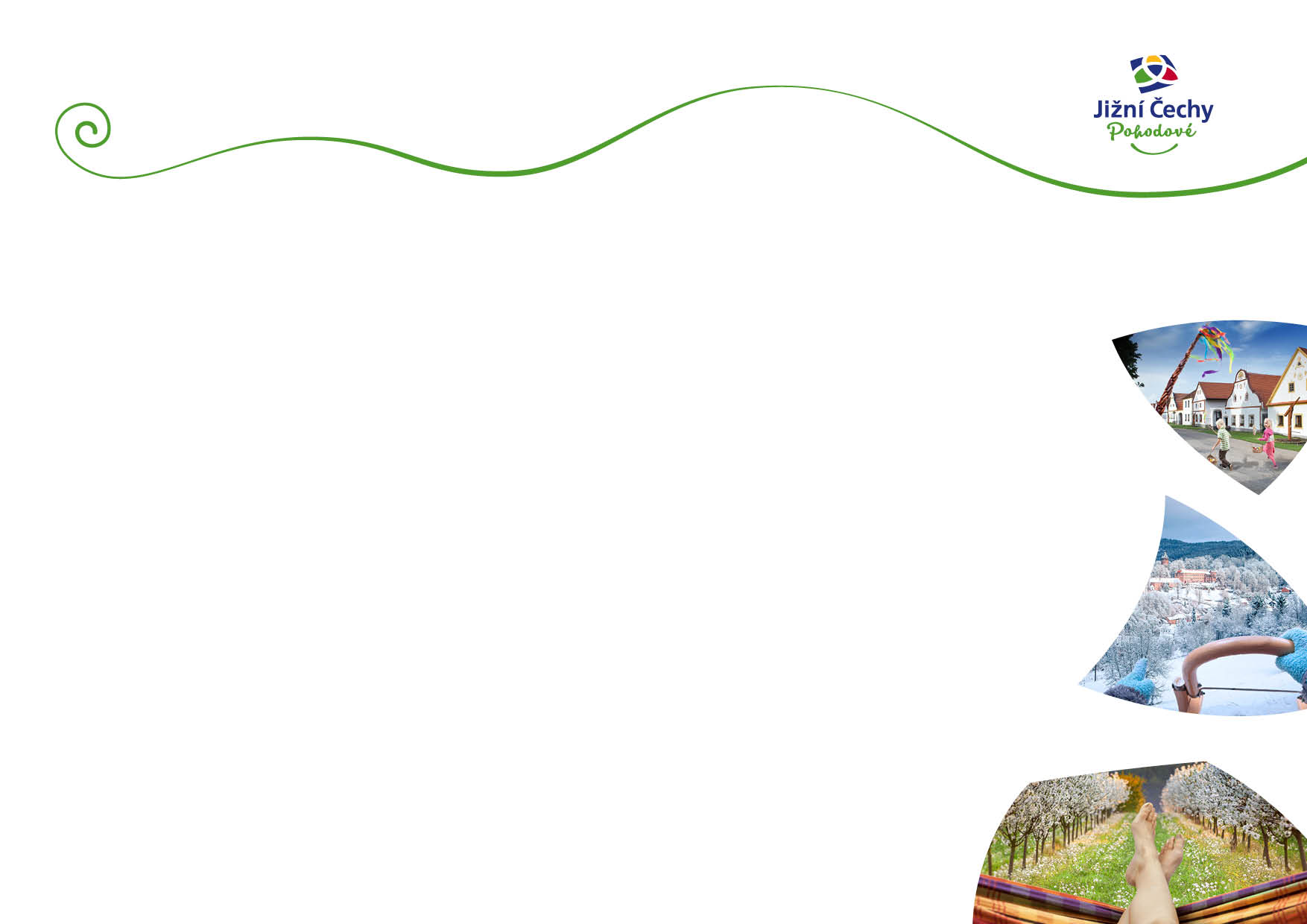 Návrh publikační činnosti

Historie
Památky – brožura o mapující historické památky v jižních Čechách, včetně kalendáře top akcí
 
Jezte a pijte v JČ 
Pivní stezky – průvodce po pivovarech v jižních Čechách včetně popisu atraktivit v daných lokalitách
 
Gastronomie – brožura představující regionální pokrmy jižních Čech
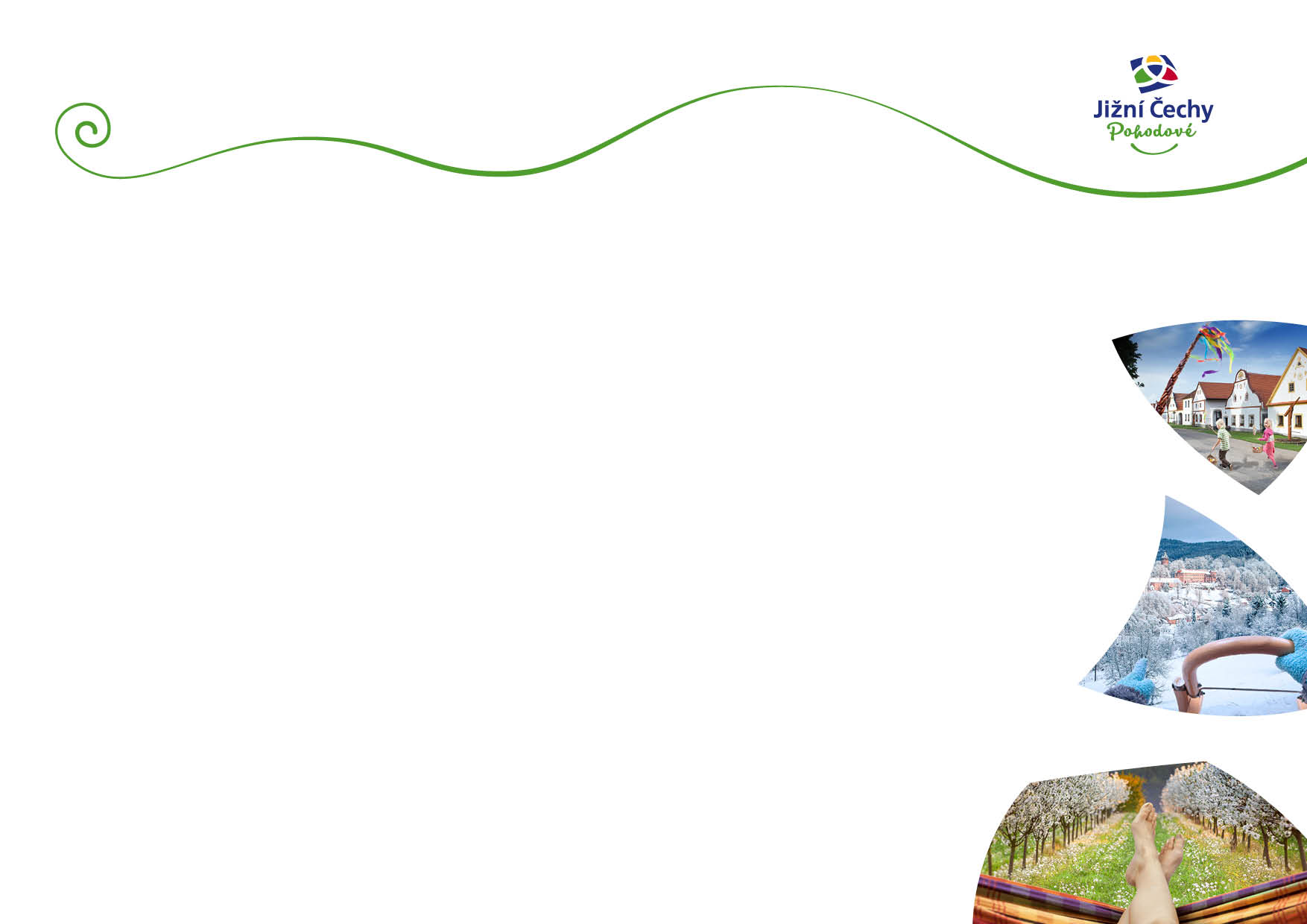 Návrh publikační činnosti
Aktivní pohoda 
Běhání – brožura s 10 trasami pro příznivce běhání
Aktivní dovolená – samostatná brožura mapující možnosti aktivního vyžití
Rybaření a myslivost – brožura mapující možnosti rybaření a lovu
Pěší trasy – rozšíření edice skládaček s pěšími výlety po jižních Čechách
Cyklotrasy – rozšíření edice skládaček s cyklovýlety po jižních Čechách
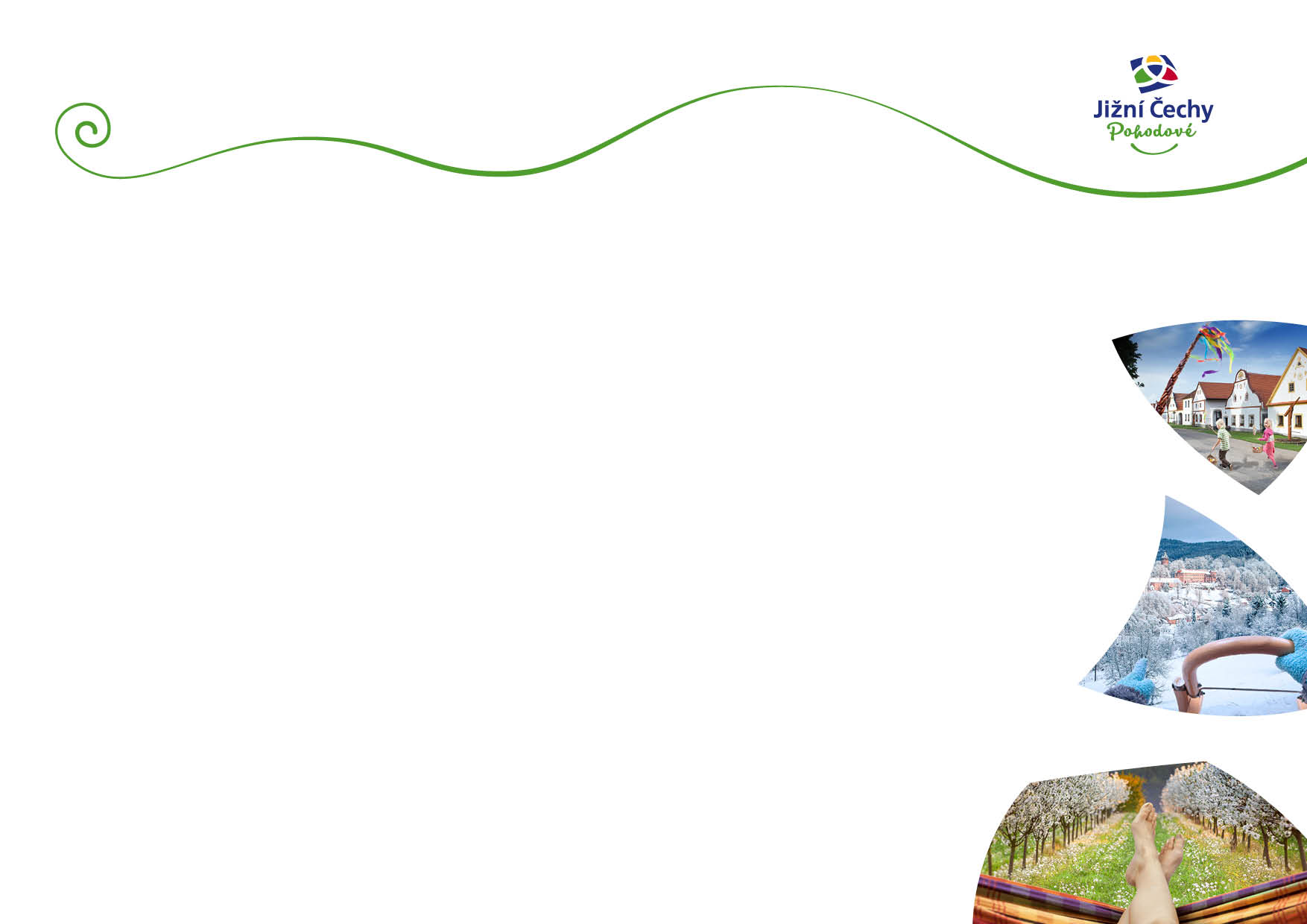 Návrh publikační činnosti

Jižní Čechy ve filmu 
     Brožura přibližující filmy natočené v jižních Čechách 
 
Trhací mapa regionu
 
Image materiál pro touroperátory 

Propagační materiály na konkrétní cílové trhy
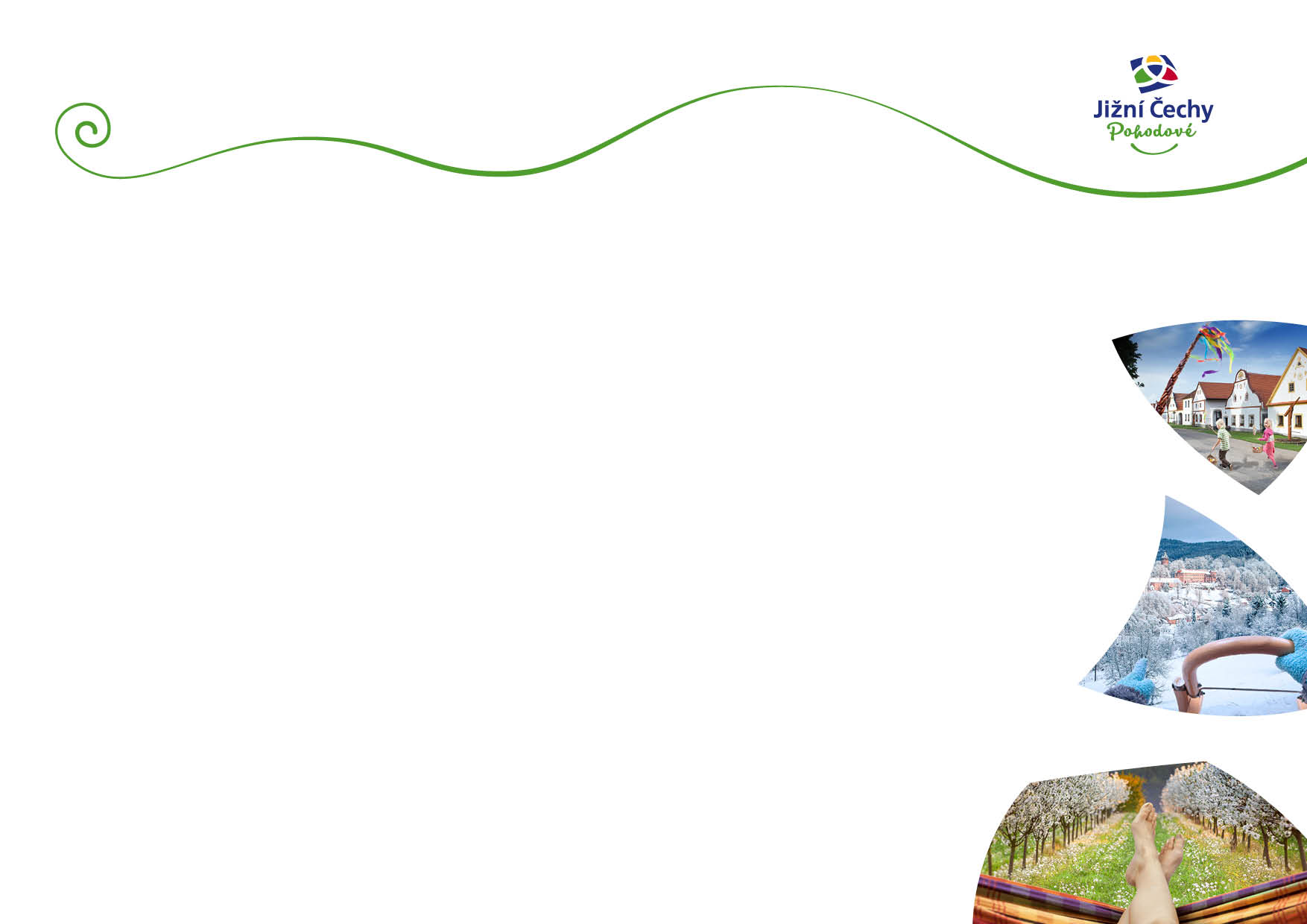 Komunikační kanály
Web:
Vlastní stránky www.jiznicechy.cz  a www.jiznicechypohodove.cz 
Jinde na webu: Sklik, Adwords, bannery, spolupráce s bloggery a instagrammery, youtubery

Sociální sítě: 
      - Facebook (globální profil)
      - Instagram
      - Youtube
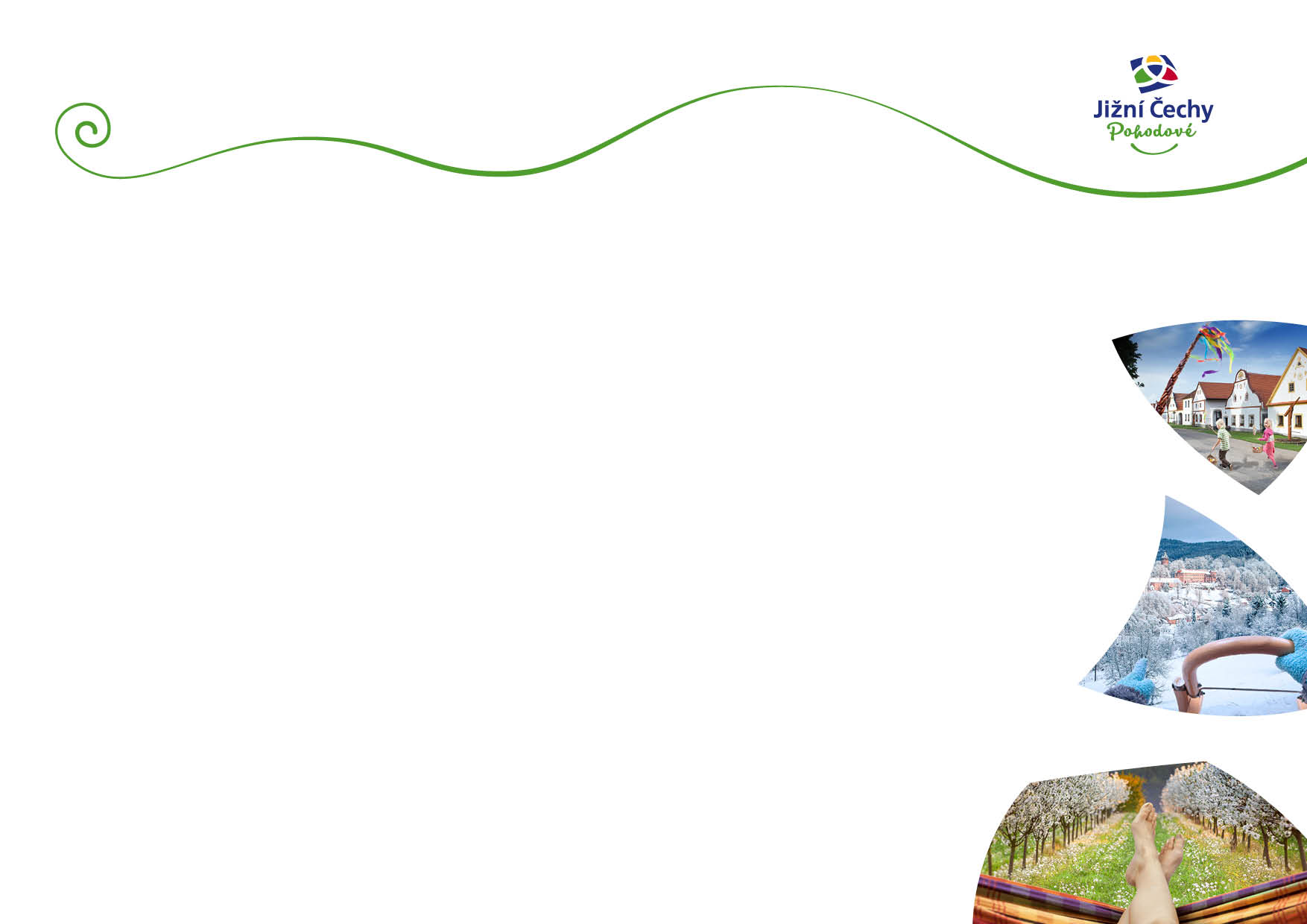 Komunikační kanály
Tištěné materiály - prezentace na veletrzích, distribuce na infocentra
Periodika: inzerce, PR články
Činnost B2B: press trips, fam trips, kontakty v cílových zemích, média, cestovní kanceláře, které se orientují na cílové skupiny pro nás zajímavé v zahraničí (Bavorsko, Rakousko), popř. spolupráce s CzechTourism
Rozhlas a regionální TV
Veletrhy cestovního ruchu (B2B, B2C)